How to Fund College
A workshop by Felicia Wise
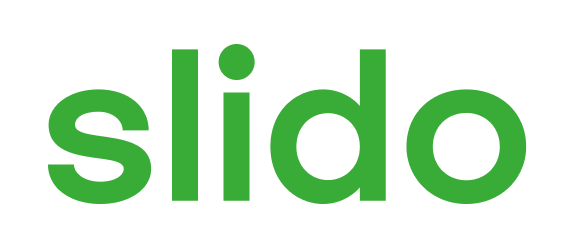 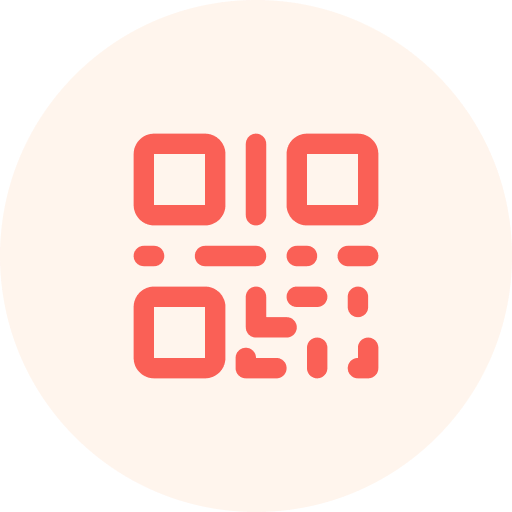 Join at slido.com#936562
ⓘ Start presenting to display the joining instructions on this slide.
[Speaker Notes: 📣 This is Slido interaction slide, please don't delete it.✅ Click on 'Present with Slido' and the joining instructions will appear when you get to this slide.]
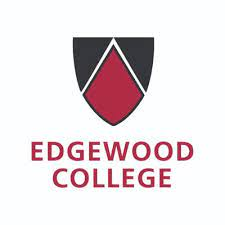 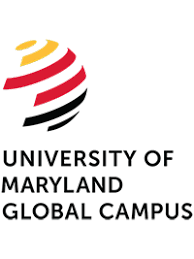 About Me
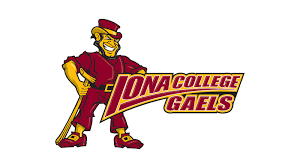 Felicia Wise
Senior Program Director 
B.A. Mass Communications
M.S. Business Management
Doctoral Candidate (Ed.D Higher Ed. Leadership)
Former D1 Student Athlete
Parent
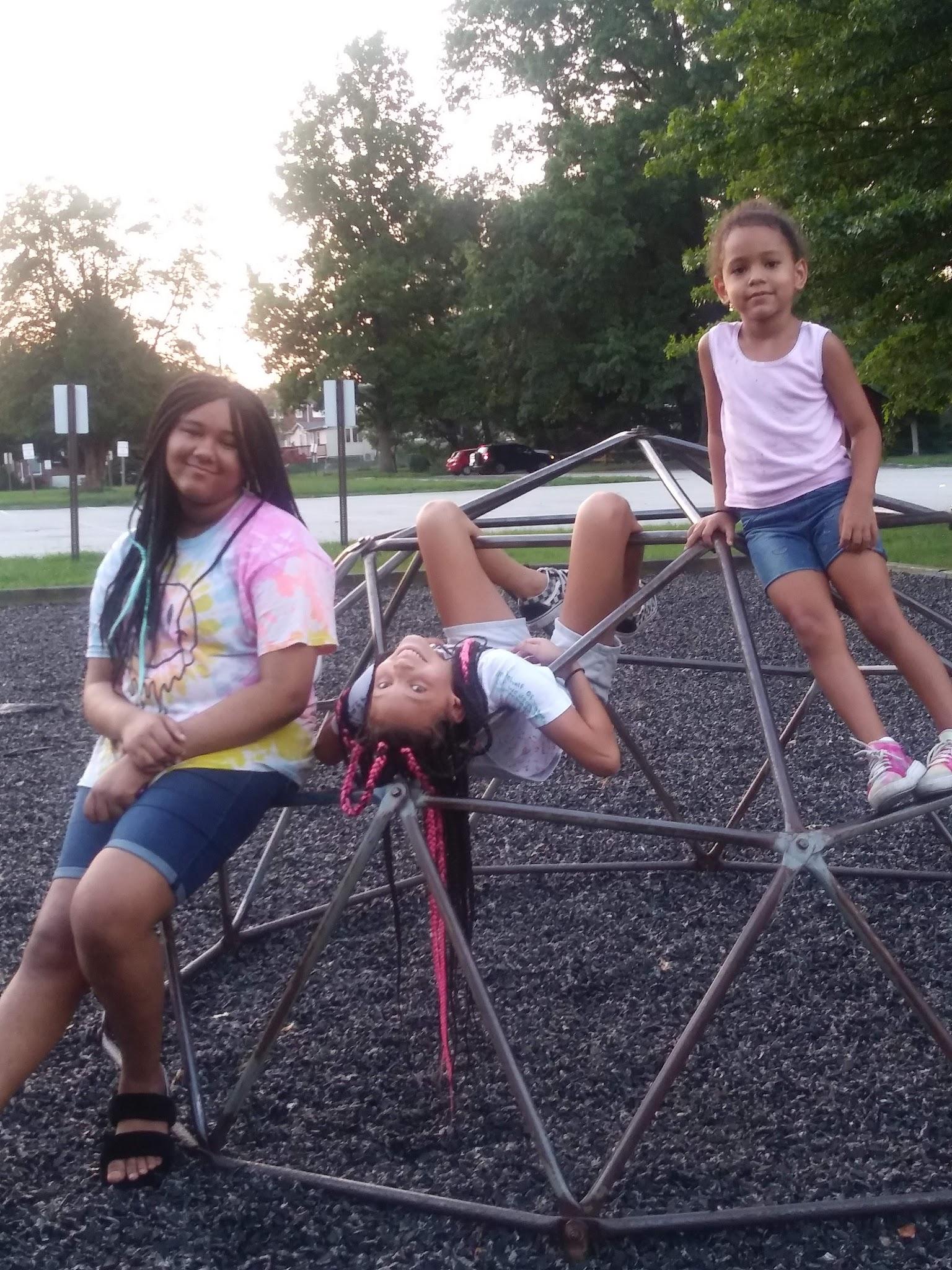 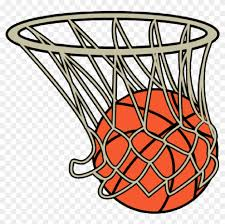 Talking Points
What are your choices after high school?
Understanding the cost of college
What is Financial Aid?
Types of Financial Aid
Where to get Financial Aid
How to apply to receive Financial Aid
Ways to avoid college debt
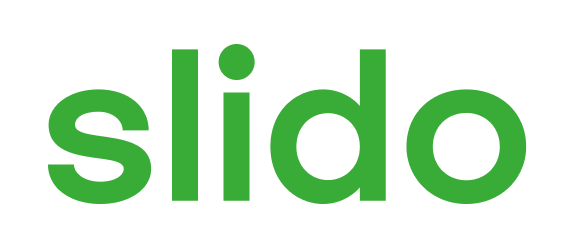 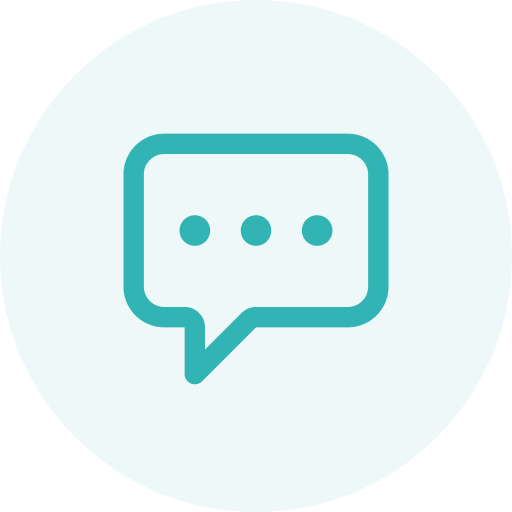 What are your choices after high school?
ⓘ Start presenting to display the poll results on this slide.
[Speaker Notes: 📣 This is Slido interaction slide, please don't delete it.✅ Click on 'Present with Slido' and the poll will launch automatically when you get to this slide.]
What are your choices after high school?
Pursue a degree
Pursue a vocation
Got to work
Join the military
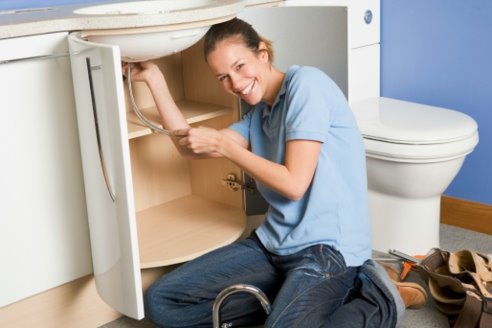 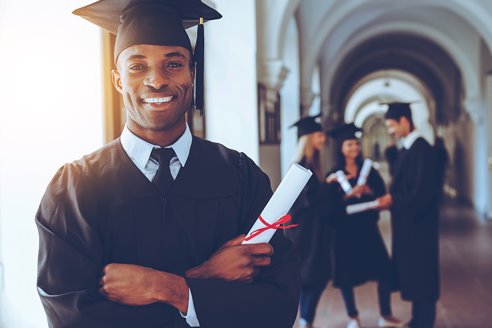 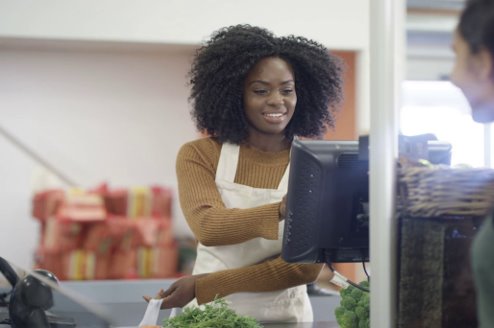 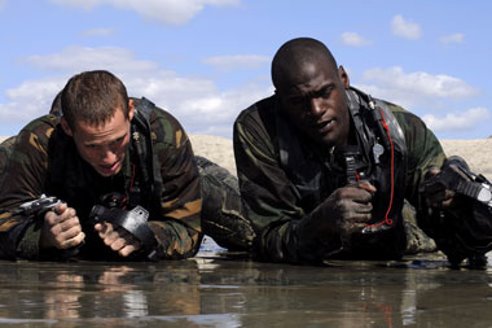 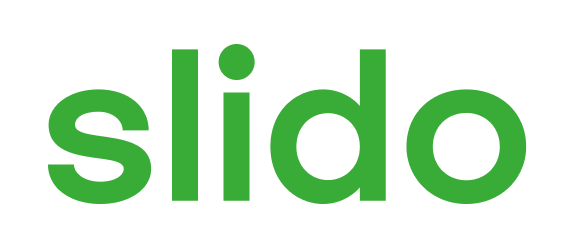 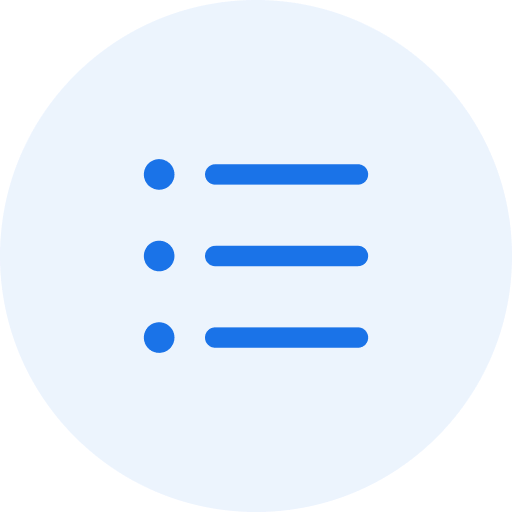 What does the cost of college include?
ⓘ Start presenting to display the poll results on this slide.
[Speaker Notes: 📣 This is Slido interaction slide, please don't delete it.✅ Click on 'Present with Slido' and the poll will launch automatically when you get to this slide.]
What is the cost of college? What does it include?
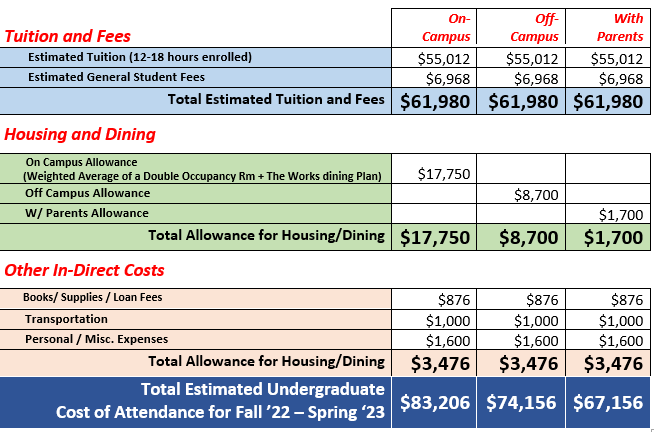 Cost 
Of
Attendance
Type  of College
Public 
Public schools are funded mainly by state governments
Lower COA due to government funding
Larger Size
Extracurriculars
Larger Selection of Program/ Major Choices
Private
Private colleges are supported primarily by their own endowments and students’ tuition fees. 
Higher COA due to lack of government funding
Smaller Size
Religious Affiliation
Type of College
2 Year
Associate Degrees or Trade/Vocational Certifications
Lower COA
Flexibility
Open admissions/Open Enrollment
4 Year
Bachelor's Degree or Advanced/ Professional Degrees
Higher COA
Admission Requirements/Criteria
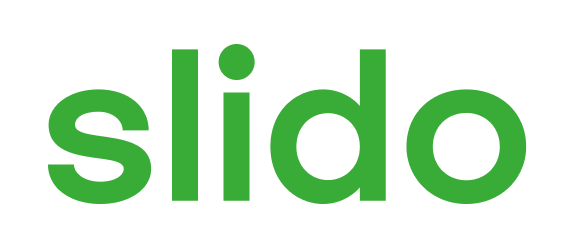 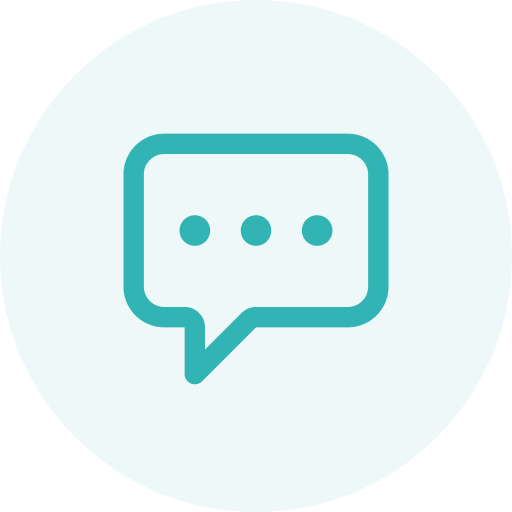 How do you plan to pay for college?
ⓘ Start presenting to display the poll results on this slide.
[Speaker Notes: 📣 This is Slido interaction slide, please don't delete it.✅ Click on 'Present with Slido' and the poll will launch automatically when you get to this slide.]
How are you going to pay for college or trade school?
Student Aid by Source
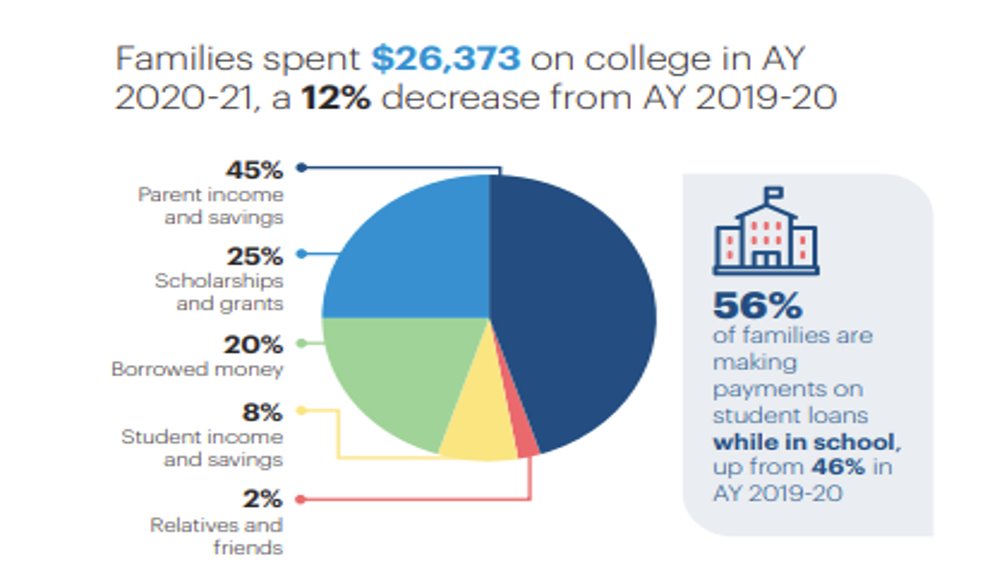 What is Financial Aid?
Financial aid helps students and their families pay for college. It can cover a range of educational expenses, like tuition and fees, room and board, books and supplies, and transportation.
Types of Financial Aid
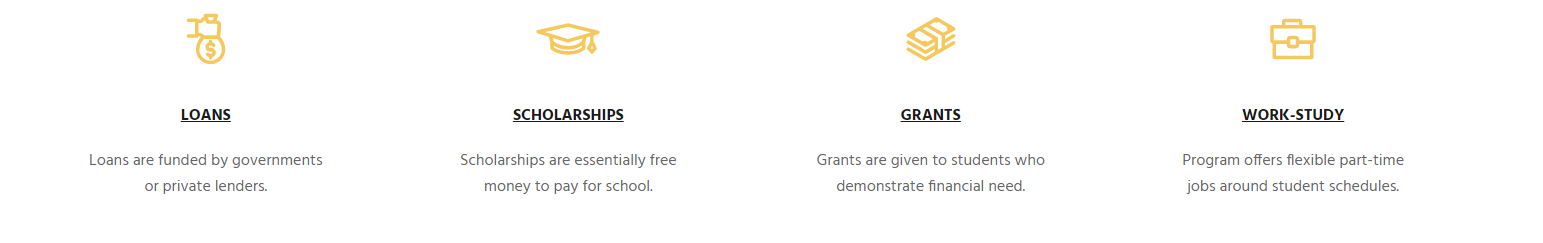 Where to get Financial Aid, and How to Apply
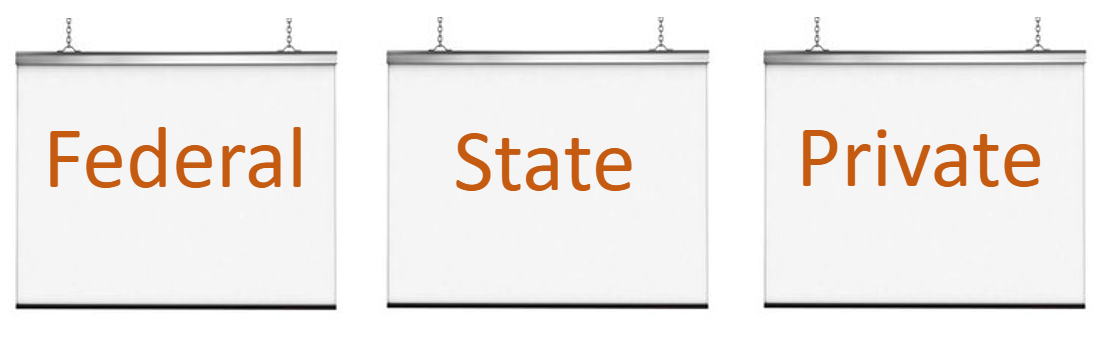 Federal
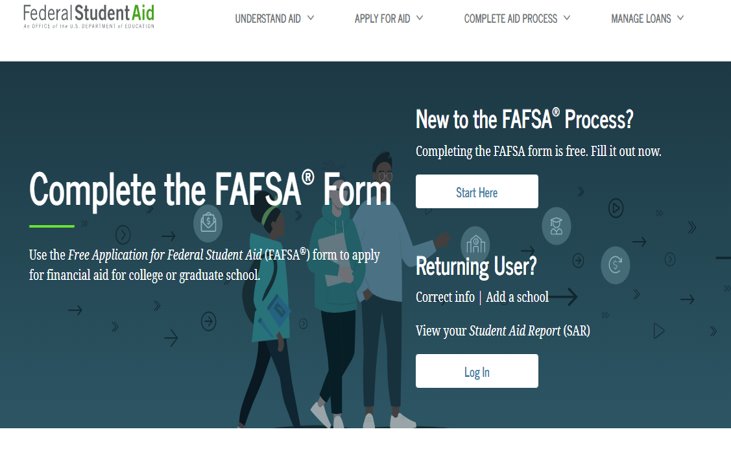 www.studentaid.gov​
OPENS OCTOBER 1  —  APPLY EARLY!​
Priority Deadline - March 1st
State
mhec.maryland.gov
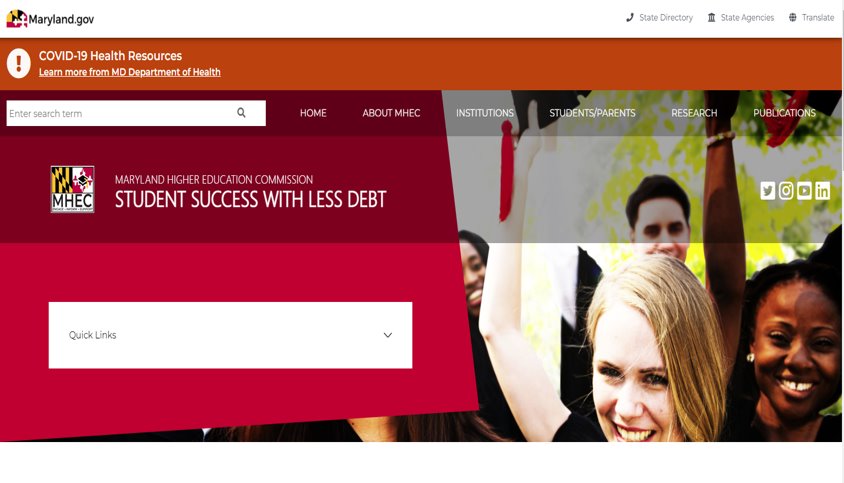 Private
College or University​
Membership Orgs & Associations ​
Corporations​
Athletic clubs
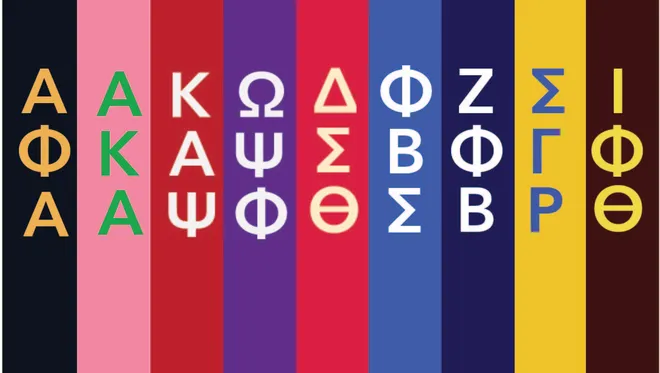 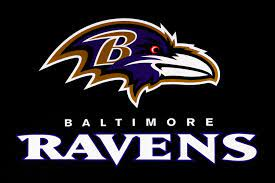 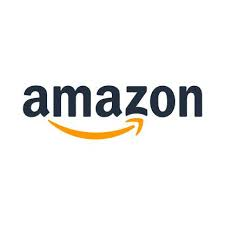 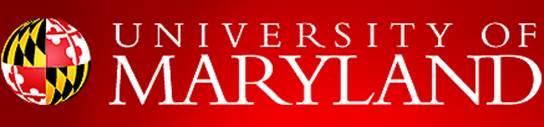 How to avoid student debt
National Student Debt Totals​
$1.75 Trillion​
43.4 Million borrowers have federal student loan debt!​
Average federal student loan debt per person $37,113​
Have a plan and understand it.
Having a Plan gets You ½ Way There

6 out of 10 families created a plan to pay for college​
(includes saving, anticipating and researching costs and expenses, ​
and identifying sources of funding)​

Understanding the Plan ​
How much will all years of college cost?​
What is the starting salary for jobs in your  field of study?​
Will you need education beyond an undergraduate degree to achieve career objective?​
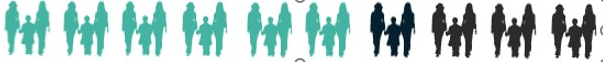 Early College Programs
International Baccalaureate
Advanced Placement
Dual Enrollment
Serve
AmeriCorps​
VISTA​
Teach for America​
NCCC​
FEMA​
City Year​
Peace Corps​
Military​
TEACH Grants​
Public Service Loan Forgiveness​
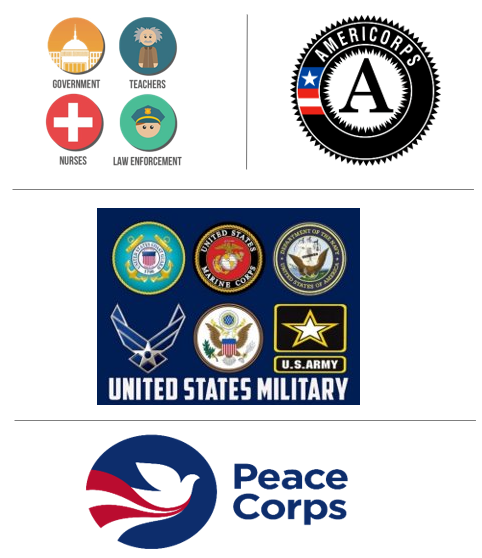 Tips for Applying for Scholarships
Look Early​
Choose wisely ​
Avoid SCAMS- don’t pay​
Meet deadlines​
Follow directions​
Proofread​
Stand OUT​
Be Professional firstname.lastname@mail.com​
Write an interesting essay
How are you being evaluated?
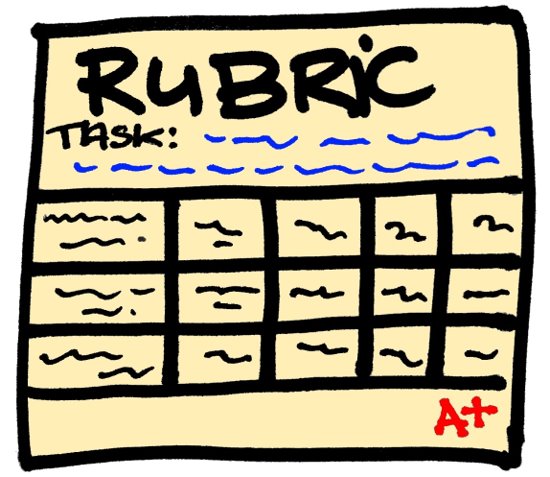 Scoring Rubric
Essay
Start With a Plan ​(answer the question, outline)​
 Clear Message ​(do not ramble, no tangents)​
 Pick one or two strong examples​
(anecdotes, proof)​
 Be human  ​(learned, felt, thought, did, will do)​
 Proofread ​
Academic Resume - What to Include
Name and contact information.
Add your education.
Include activities.
List athletic participation.
Include work experience.
List special interests.
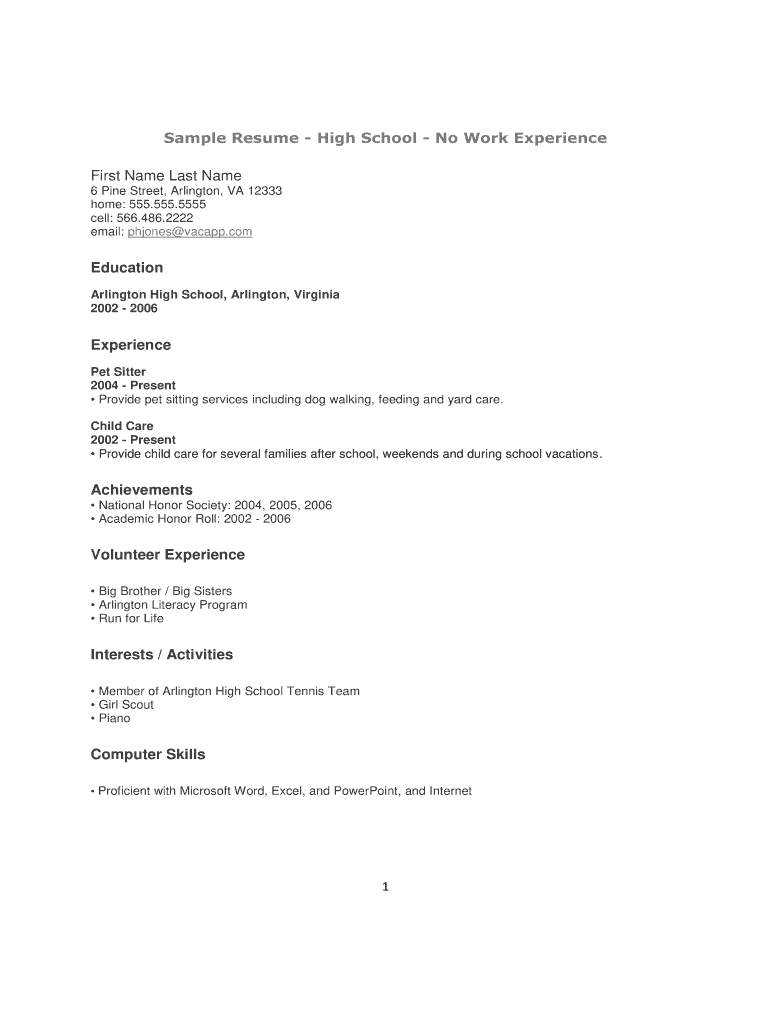 Academic Resume
Sample
Contact Info
Felicia.Holloway52@gmail.com
https://www.linkedin.com/in/feliciaholloway/


THANK YOU!!!